1
2
全体を１とみると
1
「何分の一」?
1
3
全体を１とみると
1
「何分の一」?
1
4
全体を１とみると
1
「何分の一」?
1
2
3
4
4
4
全体を１とみると
1
「何分の一」?
1
1
5
10
10
2
全体を１とみると
1
＝
「何分の一」?
ひかりさんは，家から学校まで行くのに，
歩けば6分かかります。
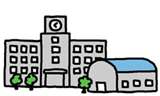 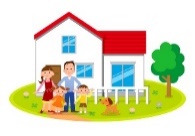 6分
家を出て3分たちました。
ひかりさんはどこ？
あやかさんは，家から学校まで行くのに，
歩けば6分かかります。
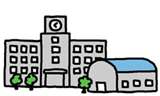 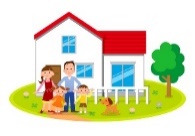 6分
家を出て1分たちました。
ひかりさんはどこ？
あやかさんは，家から学校まで行くのに，
歩けば6分かかります。
1
6
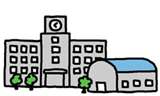 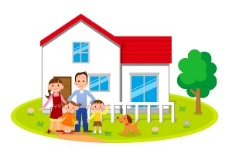 6分
1分歩くと
全体を１とみたとき，1分で
「何分の一」　歩いたの
1
2
3
4
5
6
あやかさんは，家から学校まで行くのに，歩けば6分かかります。
6
6
6
6
6
6
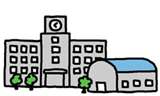 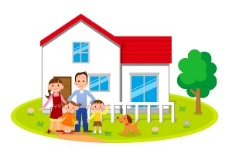 6分
1分歩くと
2分歩くと
3分歩くと
4分歩くと
5分歩くと
6分学校着
1
2
1
1
3
2
4
5
6
あやかさんは，家から学校まで行くのに，歩けば6分かかります。
6
3
2
6
6
6
6
3
6
全体のきょりを１とみたとき
1分で 「何分の一」　歩いたといえるの
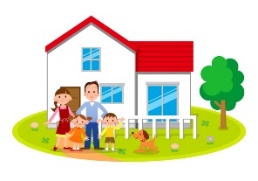 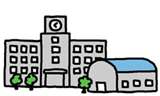 6分
4分で全体の
＝
1分で全体の
5分で全体の
2分で全体の
＝
1
6分で全体の
＝
3分で全体の
＝
1
2
1
3
2
4
5
6
1
3
あやかさんは，家から学校まで行くのに，
歩けば10分かかります。
10
10
10
10
10
5
5
2
5
10
全体のきょりを１とみたとき
1分で 「何分の一」　歩いたといえるの
１
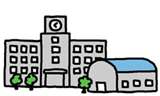 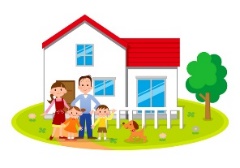 10分
1分で全体の
4分で全体の
＝
＝
5分で全体の
2分で全体の
＝
6分で全体の
＝
3分で全体の
1
2
1
3
1
2
1
3
あやかさんは，家から学校まで行くのに，
歩けば10分かかります。
10
10
10
10
5
10
10
10
全体のきょりを１とみたとき
1分で 「何分の一」　歩いたといえるの
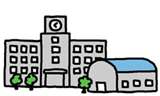 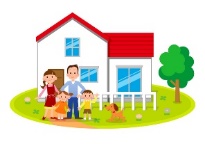 10分
1分で全体の
2分で全体の
×２＝
＝
3分で全体の
×3＝
割合
10
20
5
2
1
1
1
10
10
10
10
10
5
2
＝
＝
１
１
＝
１０こを１とみる
２
２
＝